Единовременные выплаты для членов профсоюза 
ППО ООО ЗапСибНефтехим на 2024 г.
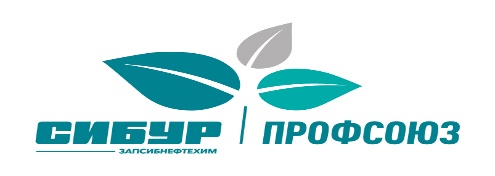 В связи с рождением ребенка у члена профсоюза – 15 000 рублей;
    В связи с регистрацией брака члена профсоюза – 15 000 рублей;
    В связи со смертью членов семьи члена  профсоюза. 
         К членам семьи относятся – супруг(а), дети, родители, 
         родные братья и сестры, бабушка, дедушка – 15 000 рублей (по 
         вопросу подтверждающих документов о родственных связях, 
         предварительно обращаться к председателю ЦК); 
    В случае смерти члена профсоюза на погребение - 15 000 рублей;
В связи с тяжелой болезнью близких родственников 
         члена профсоюза - супруги (а), детей – 15 000 рублей;    
    В связи с нахождением на длительном больничном 
         (от 90 дней) члена профсоюза – 20 000 рублей;
    В связи с юбилейными датами члена профсоюза: 
        мужчины и женщины - 65 лет – 5 000 рублей;
При поступлении ребенка в 1 класс. Могут воспользоваться
        только многодетные, одинокие, малообеспеченные, и семья,
        имеющая инвалида на иждивении – 15 000 рублей;
В связи материальными затруднениями, обусловленными 
         какими-то ситуациями или обстоятельствами 
        (последствия пожара, дорогостоящее лечение и др.) - 25 000 рублей;
Одинокому родителю члену профсоюза - 10 000 рублей;
Члену профсоюза, имеющего ребенка -инвалида - 25 000 рублей;
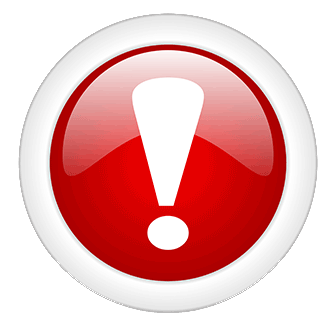 Дополнительные льготы для членов профсоюза на 2024 г.